A Quantum Algorithm for Evaluating the Hamming Distance
王昱傑 顏暐翰 高子豪
‹#›
[Speaker Notes: 思翰 Start]
Hamming Distance
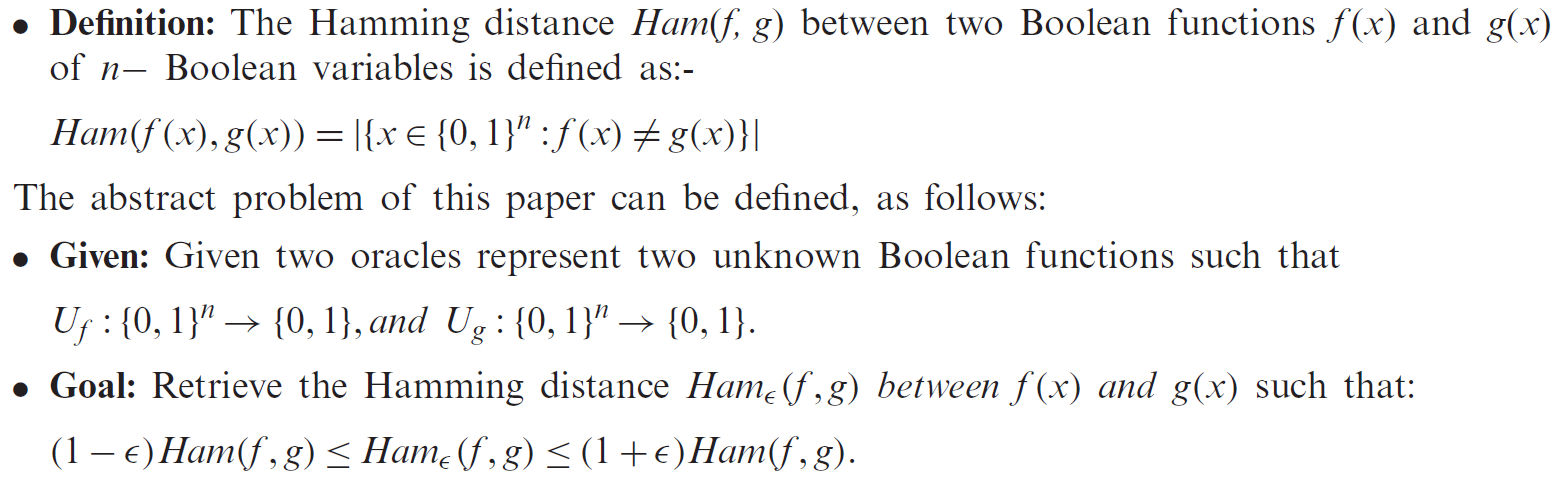 ‹#›
Proposed Algorithm - Step 1 & 2
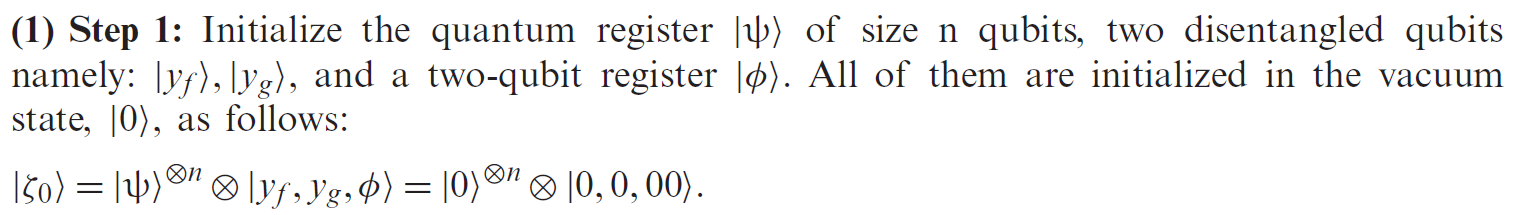 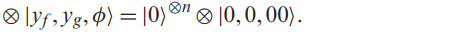 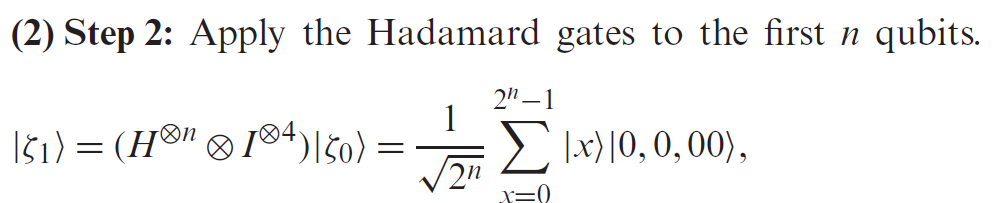 ‹#›
‹#›
Proposed Algorithm - Step 3
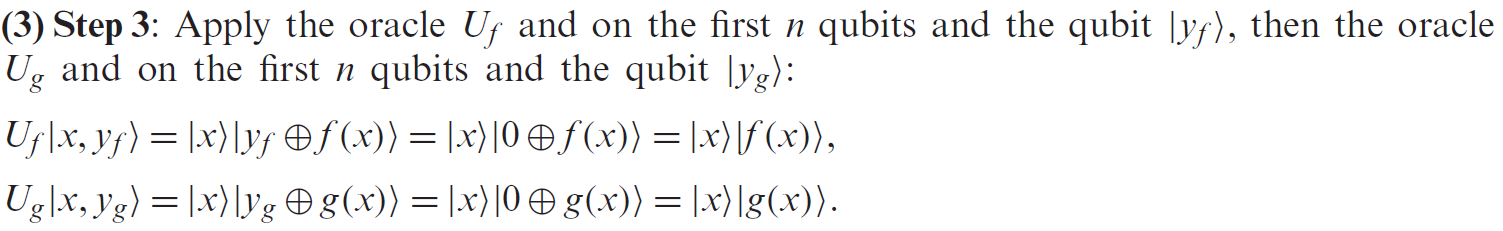 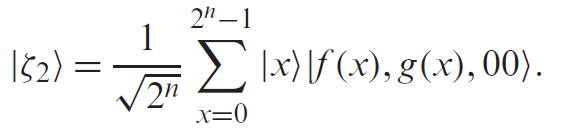 ‹#›
Case
f(00) = 1,   f(01) = 0,  f(10) = 0, and  f(11) = 1

g(00) = 0, g(01) = 0, g(10) = 1, and g(11) = 1
‹#›
[Speaker Notes: 彥廷 Start
代表 f 字串 0011 跟 g 字串 0101]
f(00) = 1,  f(01) = 0,  f(10) = 0, and  f(11) = 1
g(00) = 0, g(01) = 0, g(10) = 1, and g(11) = 1
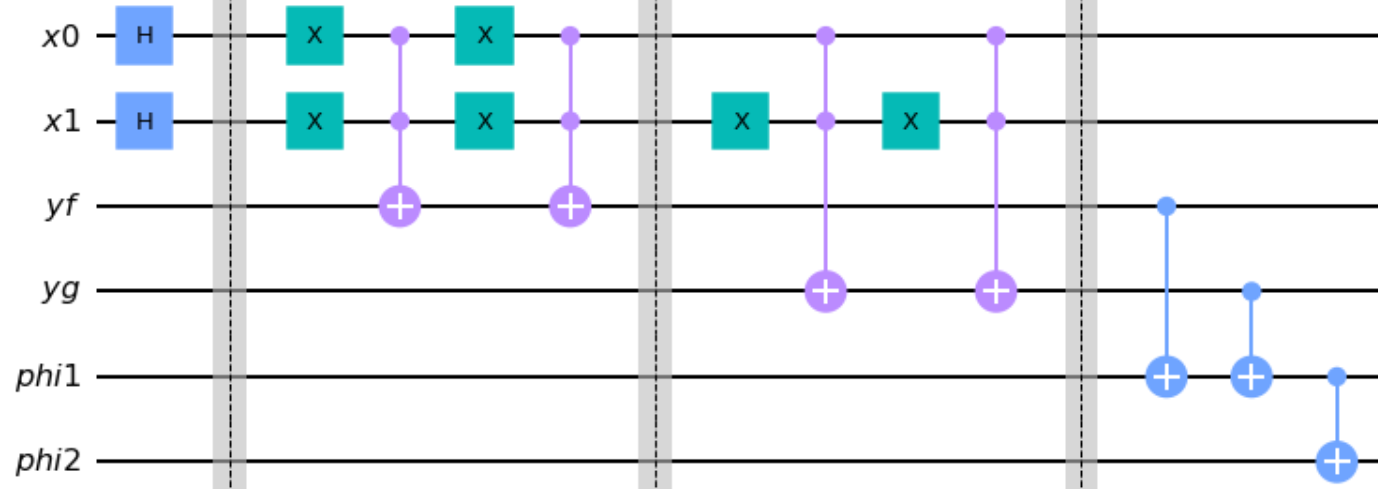 ‹#›
f(00) = 1,  f(01) = 0,  f(10) = 0, and  f(11) = 1
g(00) = 0, g(01) = 0, g(10) = 1, and g(11) = 1
‹#›
[Speaker Notes: 0011
0101]
Proposed Algorithm - Step 4
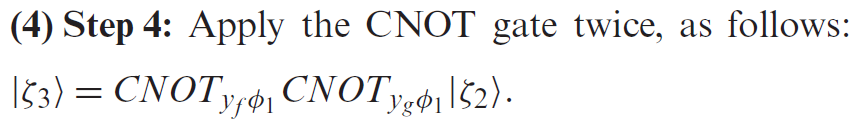 ‹#›
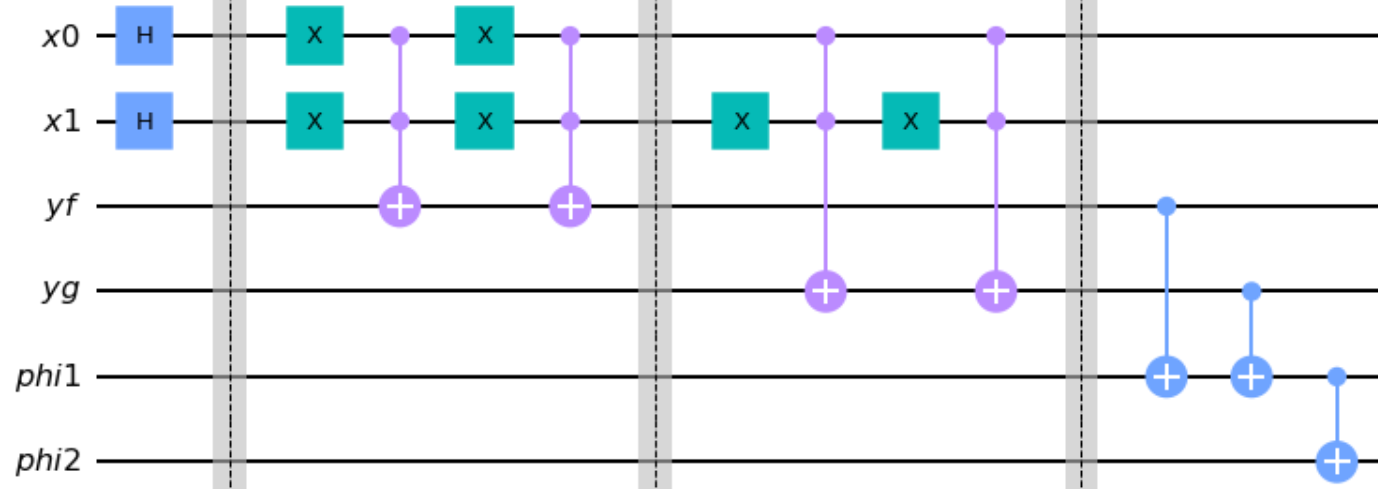 ‹#›
‹#›
Proposed Algorithm - Step 5 & 6
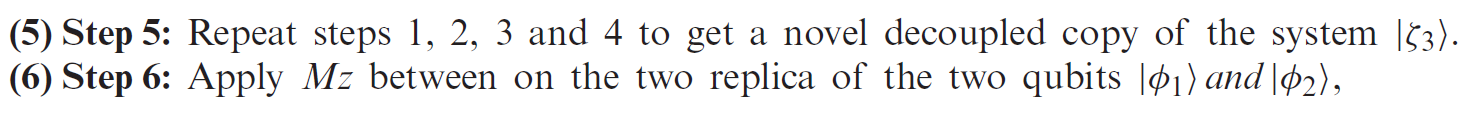 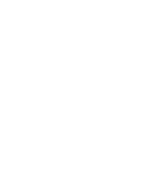 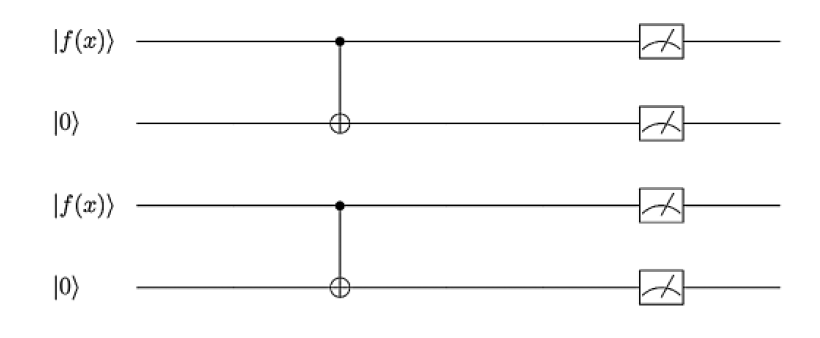 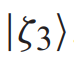 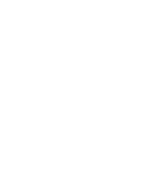 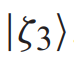 ‹#›
[Speaker Notes: Mz 如圖]
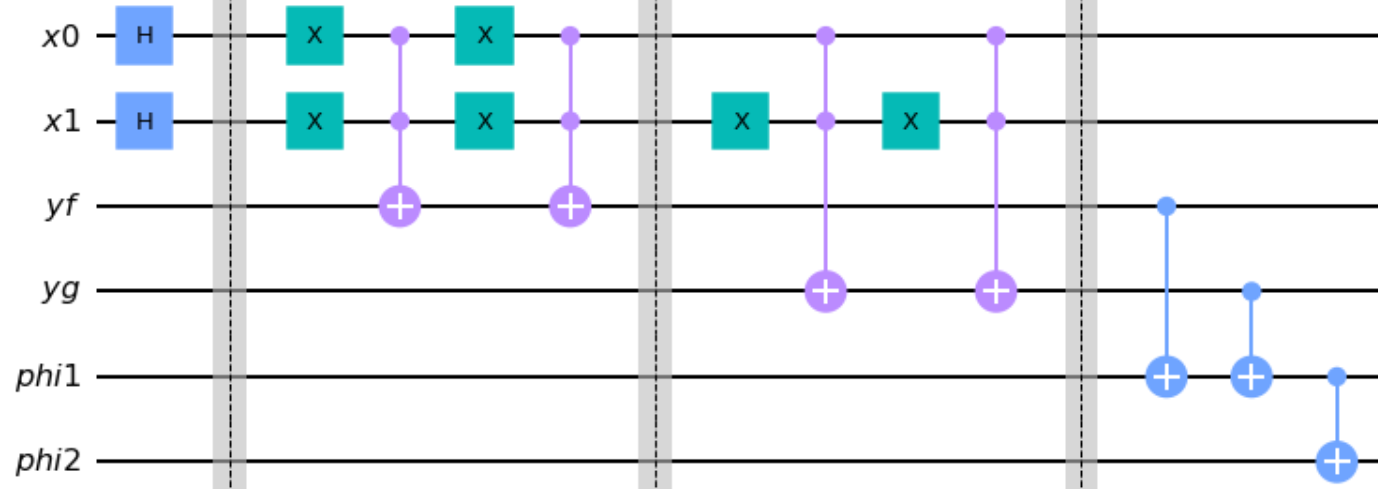 ‹#›
‹#›
Case Study - Uf & Ug
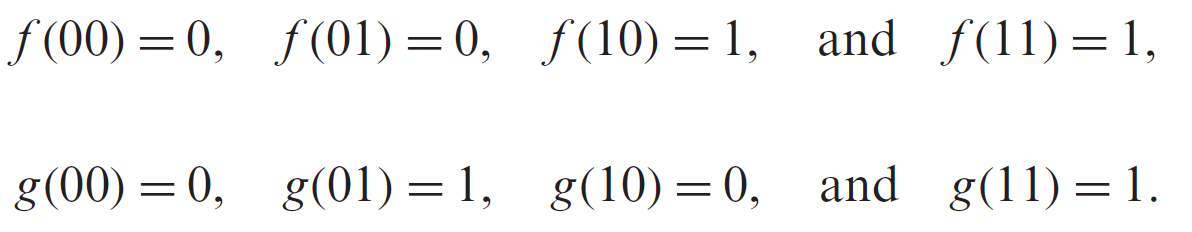 ‹#›
Case Study - ζ0 & ζ1
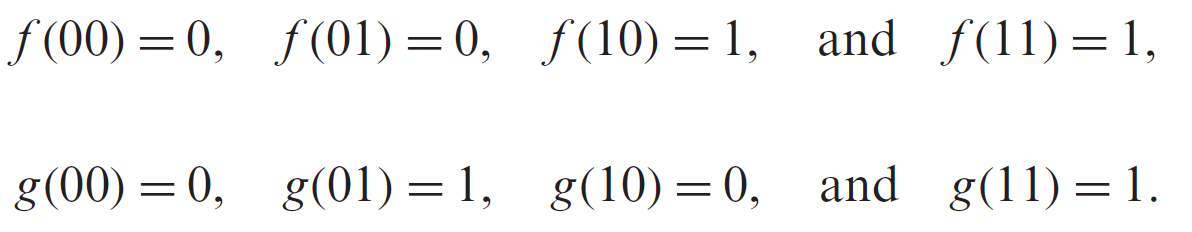 |x1x2,yf,yg,φ1φ2⟩
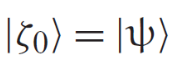 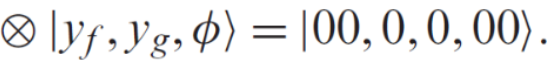 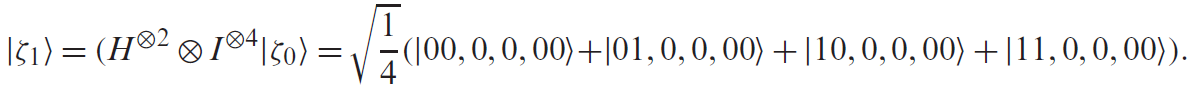 ‹#›
Case Study - ζ2
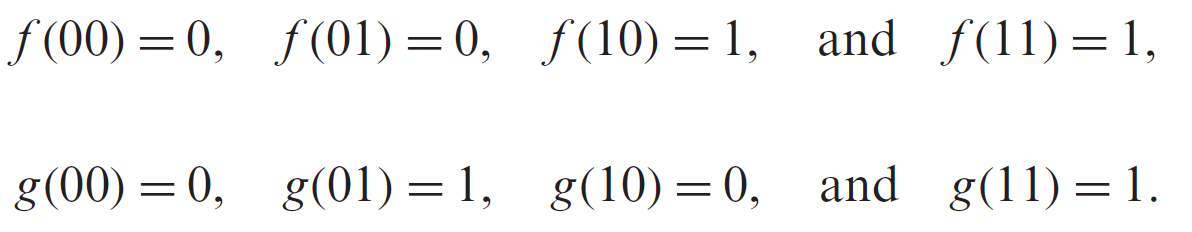 |x1x2,yf,yg,φ1φ2⟩
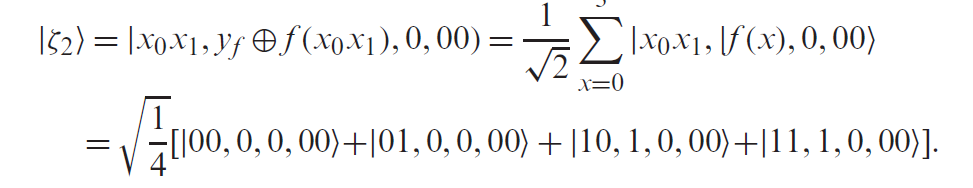 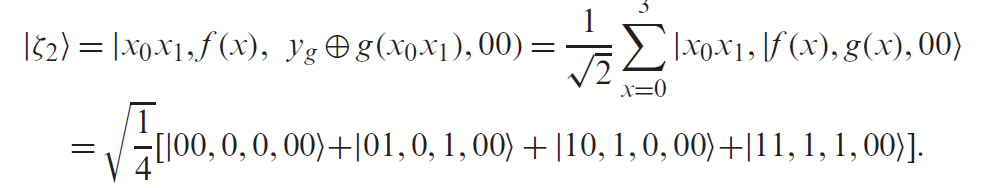 ‹#›
Case Study - ζ3
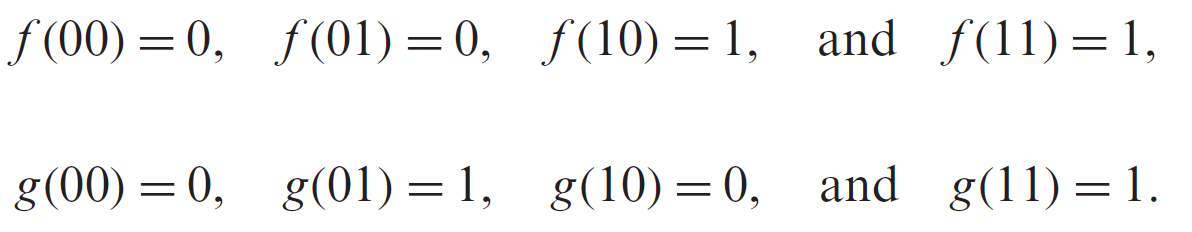 Previous state :
|x1x2,yf,yg,φ1φ2⟩
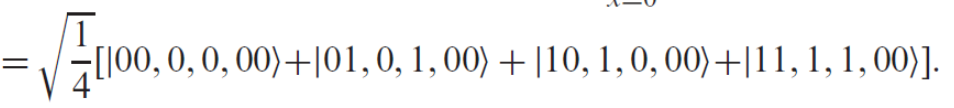 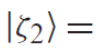 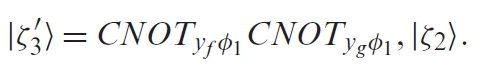 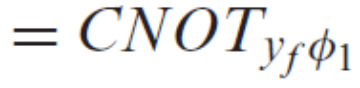 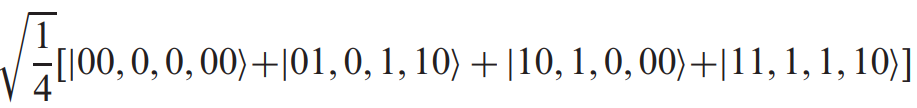 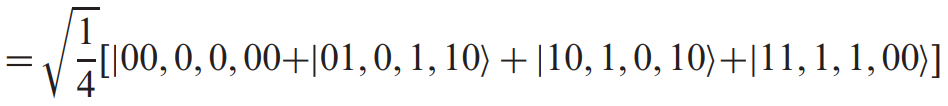 ‹#›
Case Study - ζ4
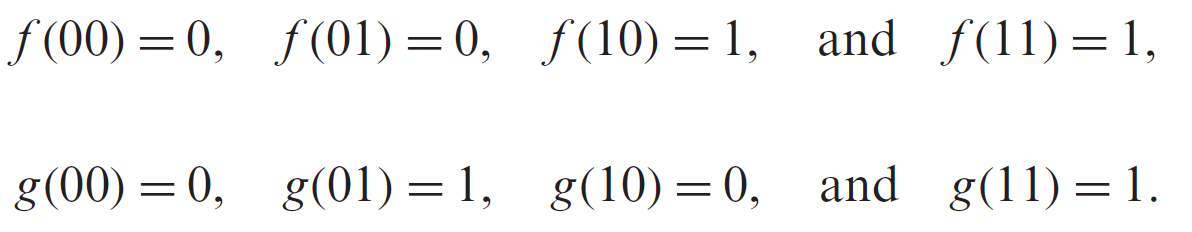 |x1x2,yf,yg,φ1φ2⟩
Previous state :
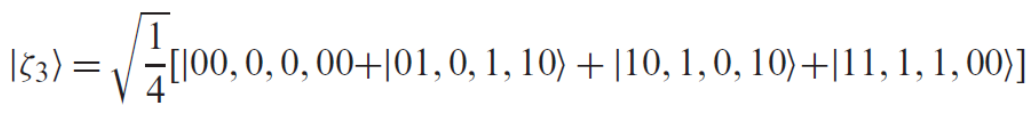 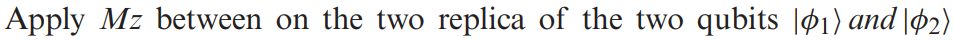 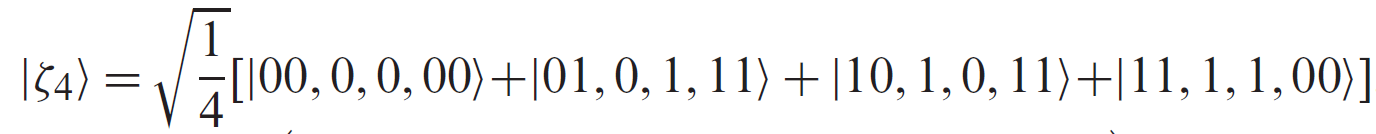 ‹#›
[Speaker Notes: 作用在 vi2]
Case Study - ζ4
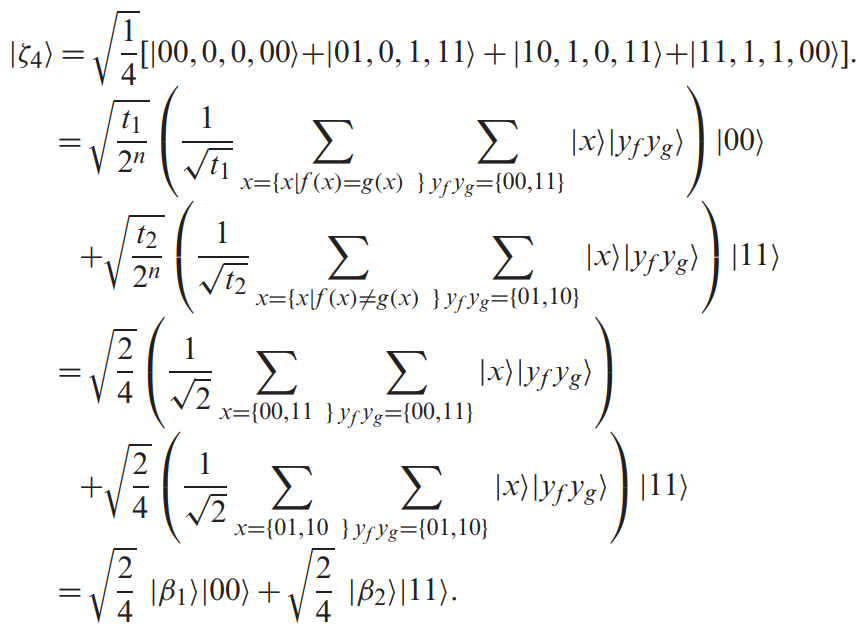 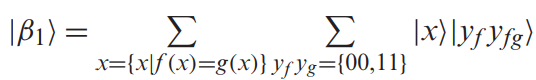 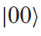 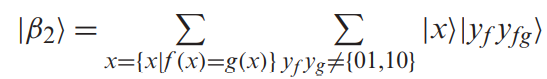 ‹#›
Case Study - ξ
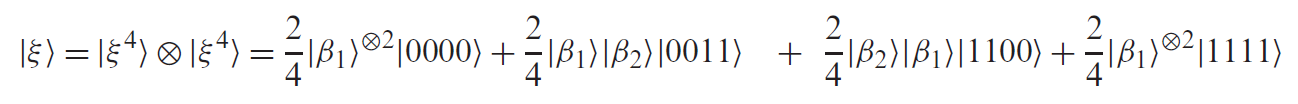 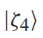 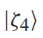 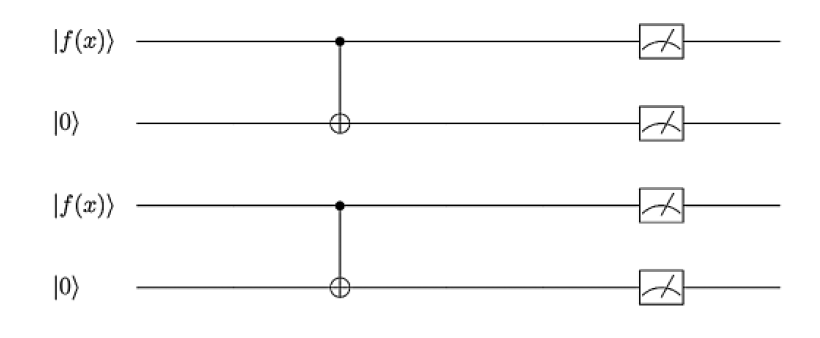 ‹#›
[Speaker Notes: 下圖為Mz
xi]
Concurrence Value
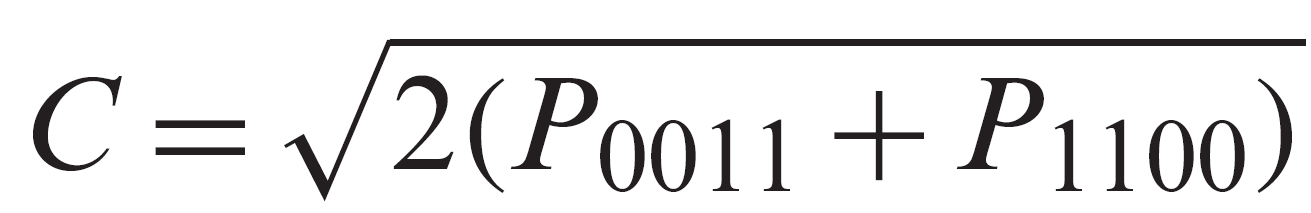 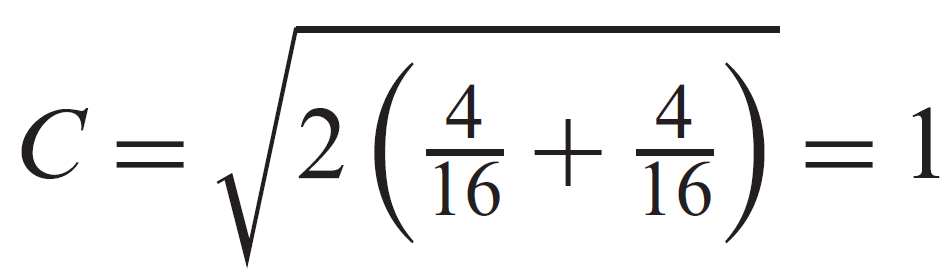 ‹#›
[Speaker Notes: 基於量子系統中兩個輔助量子位之間的糾纏度 C
the degree of entanglement
並存值]
Ham(f(x), g(x))
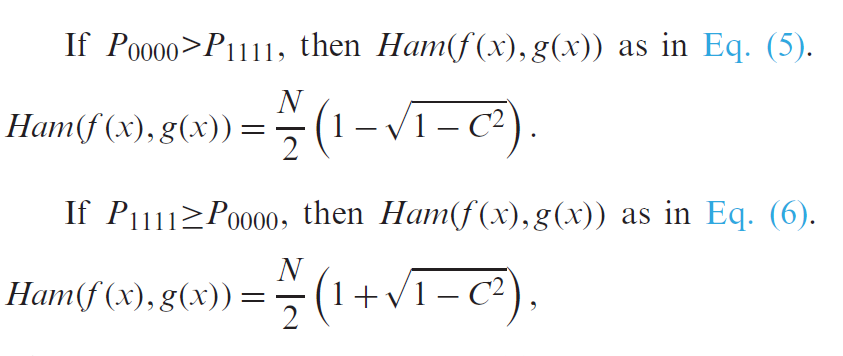 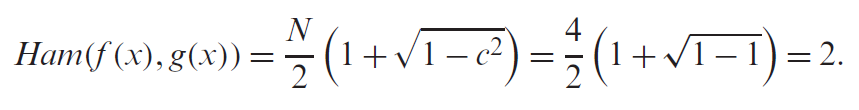 ‹#›
Complexity
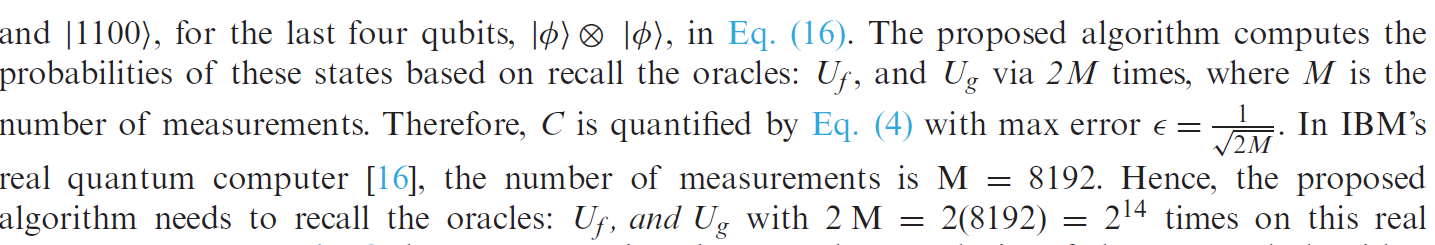 ‹#›
[Speaker Notes: 這篇論文透過測量兩個 phi 外積的結果來計算hamming distance
在計算時間複雜度方面，在量子計算中, 演算法的時間複雜度是計算存取神諭的次數，所以在線路中我們會各呼叫f(x)及g(x)一次，所以總共是2M次
而在真實的量子電腦設備中，M = 8192(shots)，因此2M = 214]
Compare - Complexity
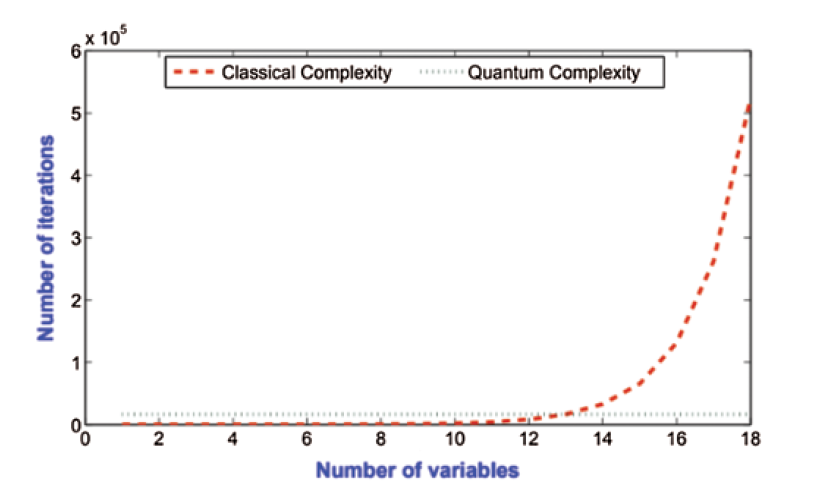 ‹#›
[Speaker Notes: varaibles數量
 1 ≤ n ≤ 12，quantum成本高
13相同
>13顯著提升
>18指數加速]
Hamming Distance = 0
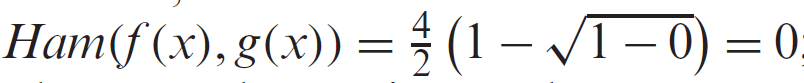 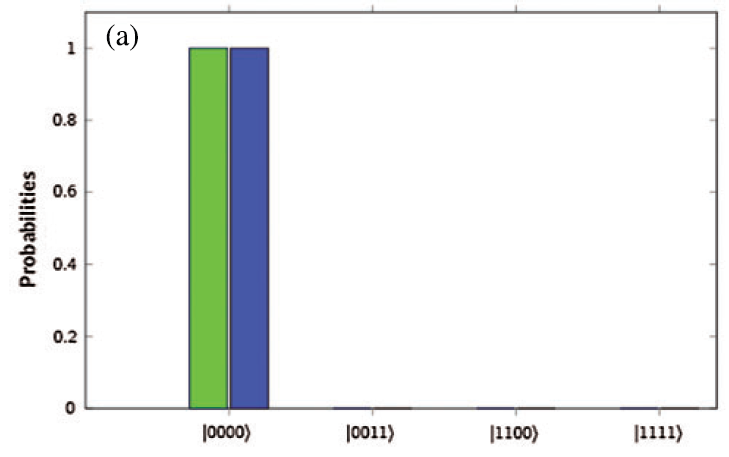 ‹#›
[Speaker Notes: two bool variables 所以Hamming distance 有0,1,2,3,4 共5種
創造5種情況，分別去實驗
綠色 : 理論
藍色 : IBM Simulator]
Hamming Distance = 1
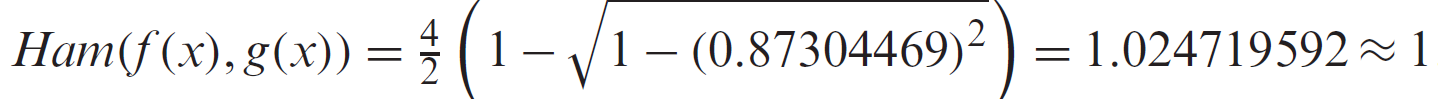 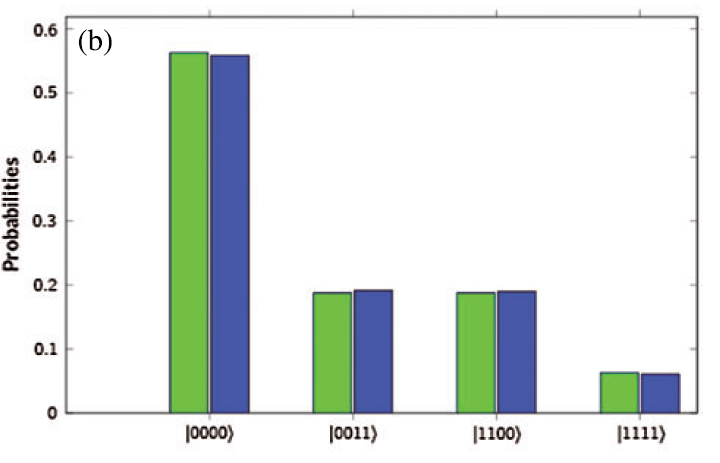 ‹#›
[Speaker Notes: 綠色 : 理論
藍色 : Simulator]
Hamming Distance = 2
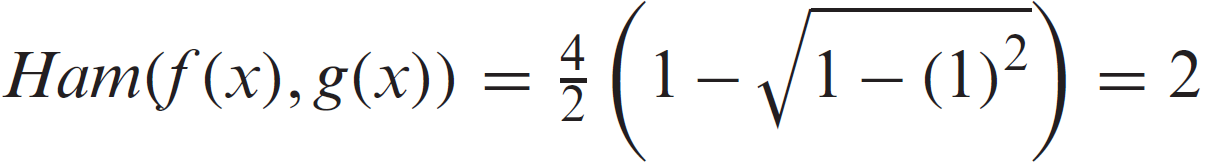 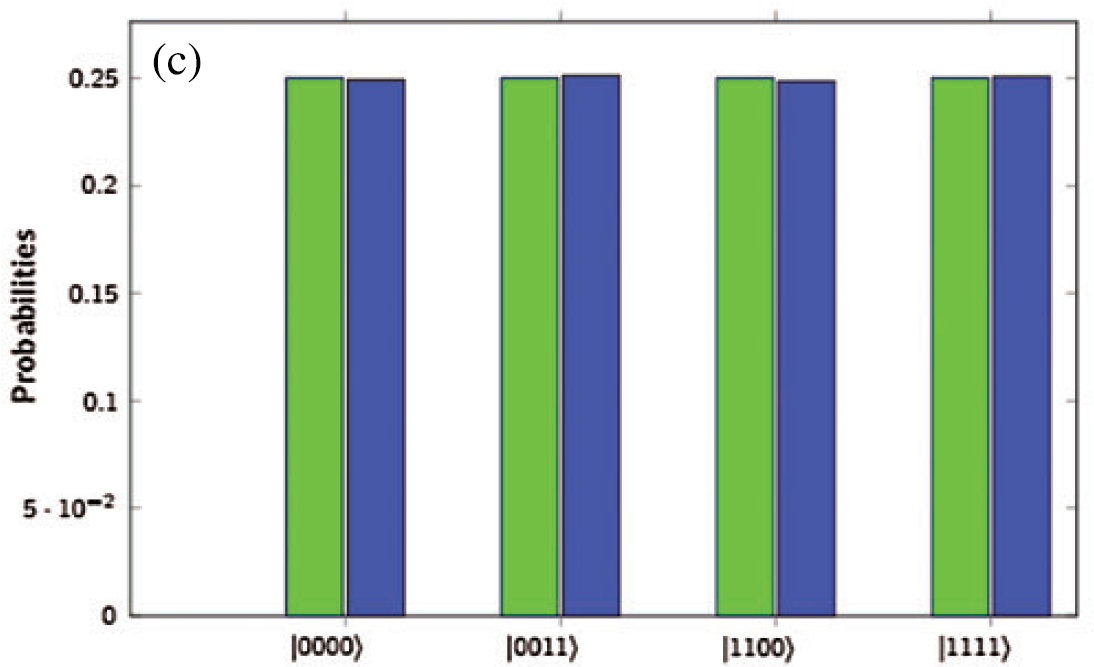 ‹#›
[Speaker Notes: 綠色 : 理論
藍色 : Simulator
圖顯示p0000>p1111]
Hamming Distance = 3
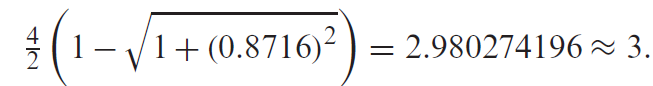 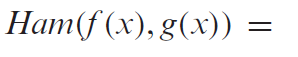 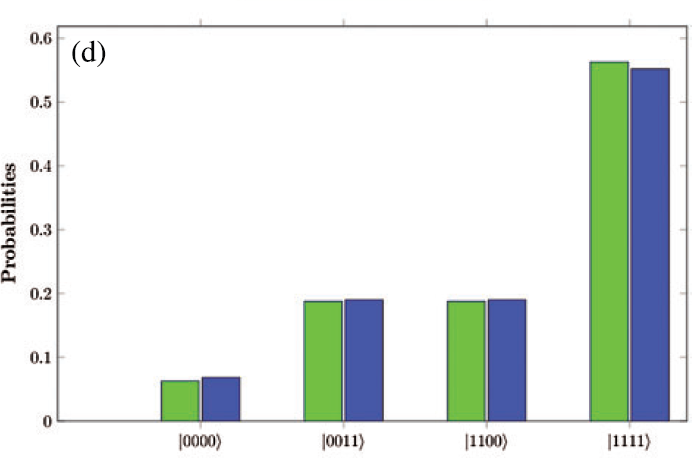 ‹#›
[Speaker Notes: 綠色 : 理論
藍色 : Simulator]
Hamming Distance = 4
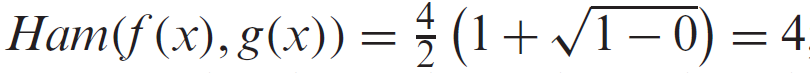 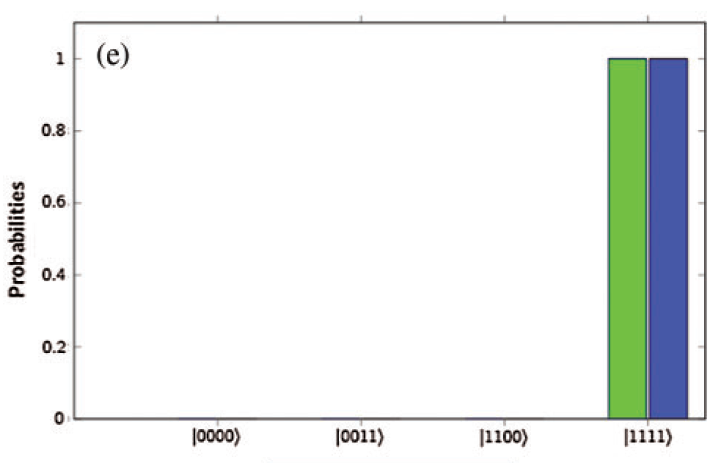 ‹#›
[Speaker Notes: 綠色 : 理論
藍色 : Simulator]
THE END
‹#›